A Varázsfuvola és a Csongor és Tünde
Varázsfuvola
Csongor és Tünde
Figyelem! 
A diák, szövegek, képek, hangok animálva vannak! Kérjük önöket, hogy csak a diák végénél kattintsanak!  
A bemutató kezdéséhez entert nyomjanak!
Opera
Drámai költemény
1791
1830
Hasonló motívumok
Mesebeli helyszínek
Próbák
Ártó erők (Csongor és Tündében: Mirigy, Varázsfuvolában: Monostatos, az Éj királynője)
Vándorlás
Boldog vég
Elképzelt idő
A hallgatás próbája
Szereplők
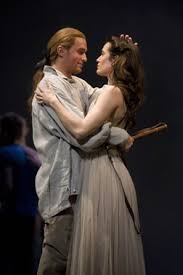 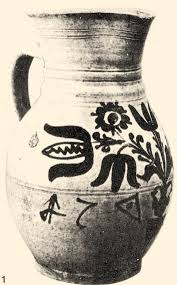 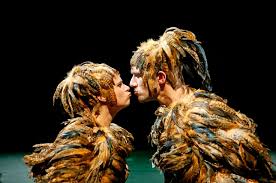 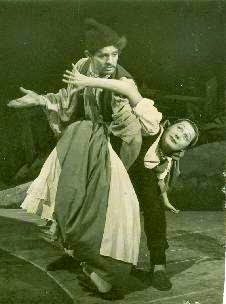 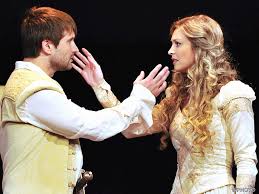 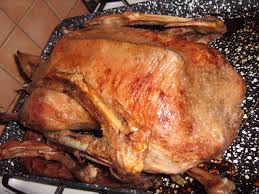 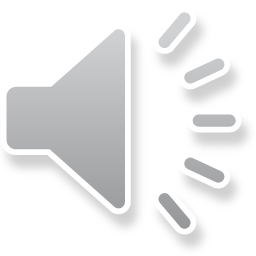 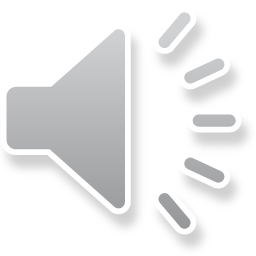 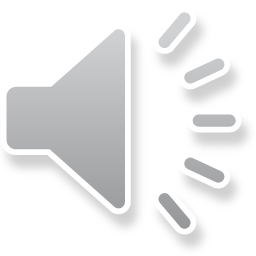 Mesebeli hármasok
Varázsfuvola
Csongor és Tünde
3 próba
3 udvarhölgy
3 ifjú
3 rabszolga
3 próba
hármas út
3 földi boldogság lehetőség (Kalmár, Fejedelem, Tudós)
3 ördög fióka
Varázstárgyak
Varázsfuvola
Csongor és Tünde
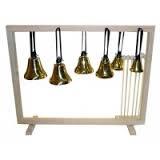 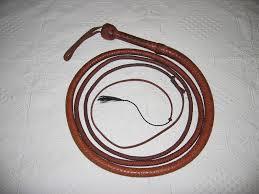 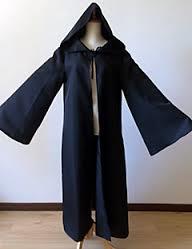 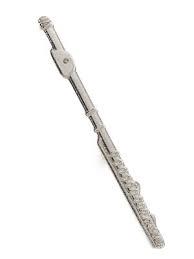 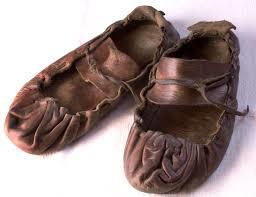 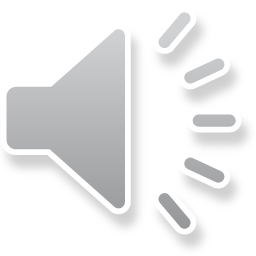 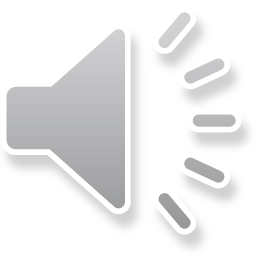 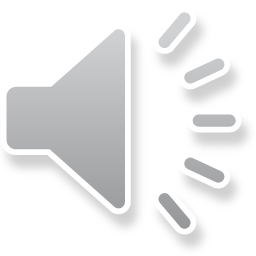 Látszat és valóság/varázslat
Varázsfuvola
Csongor és Tünde
Sarastro gonosznak tűnik, de kiderül, hogy ő a jóságos főpap
öreg anyóka Papagenává változik
Lakat kerül Papageno szájára 
titokzatos hangok
Mirigy kővé változik
Kurrah Balga képében jelenik meg
Ledér szendének maszkírozva
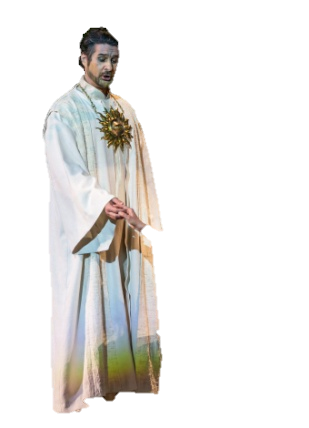 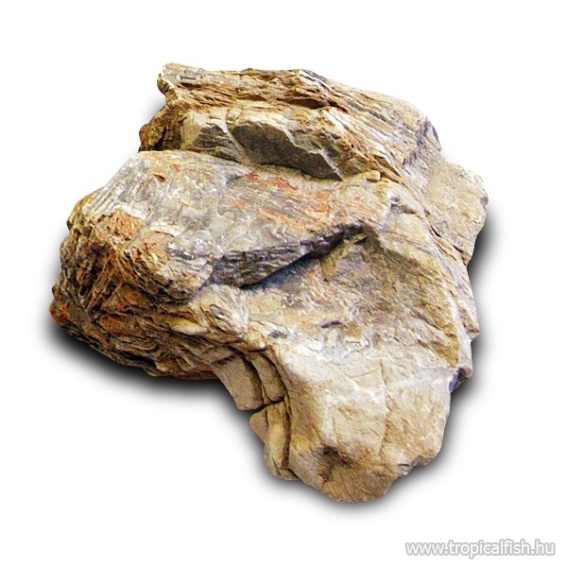 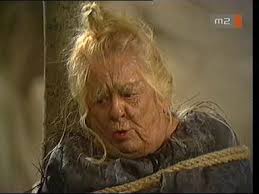 Nyelvezet/Dallamvilág
Varázsfuvola
Csongor és Tünde
Papageno(bariton) és Tamino(tenor)
Papagena és Pamina (szoprán)
eltérő dallamvilág
Balga és Csongor
Ilma és Tünde
eltérő nyelvezet
Az Éj királynője
Az Éj
sötét erő
Pamina anyja
célja:a világosság elpusztítása
hatalomvágy
vég: bukás
a világ úrnője
mítikus alak
időtlen, halhatatlan
tőle kap Tünde lehetőséget
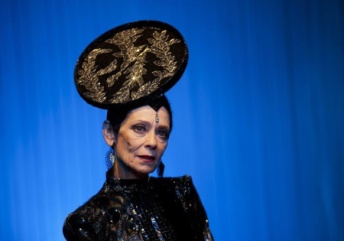 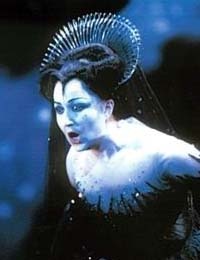